谱心闲舍智慧栈
运营计划书
汇报人：谱霖
目录
身份（我是谁）
初心（为什么做）
行动（怎么做）
总结
壹
贰
叁
肆
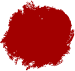 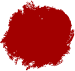 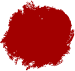 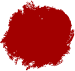 身份
我是谁
谱心闲舍·自由成长空间

本栈点以身心灵健康成长与品质生活方式融合的女性多维成长空间，日常不定期举办读书会，茶缘谈心坊等沙龙活动，构建一个城市智慧栈，浮躁社会中的一处静心之所。

愿意在自己能力范围内做点有价值意义的事情，提供一个安静，舒适的抄心经环境，愿大家获得美好生活同时增长智慧，愿我们一起探索“心”的游戏，找到心之所依，拿回自己的心之力。
谱心闲舍
初心
我为什么做
我与心经的故事
如何结缘必经之路：

源于多年认识的老朋友，介绍来必经之路

10年前就对修行感兴趣，会看一些这方面的书籍，2023年加入的创业平台，创始人是一位修行者，由商入道，红尘修行。开始跟着修心学智慧，看关于智慧心学方面的书籍课程，偶尔诵读心经，以及听心经的音频歌曲，很受益！

有幸在2024年9月份参加线下智慧栈抄经活动了解到必经之路，在日常生活中修行，在觉察中修行，内心欢喜，能结缘到这样的公益组织真的太好了，是我需要，更是这个物质顶剩，精神匮乏的时代的需要。
行动
我怎么做
活动概况
11月份活动安排：

时间：

11月13日：下午3：00--5：00
11月22日：下午3：00--5：00
地点：幸福里一期三座1603谱心闲舍

预期人数：1-8人（先从自己做起）
行动
活动计划：


内容：觉察之道 抄经

形式：公益

常规时间安排 ：每个月两场  以后人多了一周一次

邀约人数3-8人

活动发布：必经之路平台信息交流群  朋友圈  社交平台
1.创意签到： 沐手（5分钟）

2.主持人自我介绍以及介绍必经之路（3分钟）

3.听一曲古乐静心冥想（10分钟）

4.诵读开经偈（1分钟）

5.抄经（40分钟）

6.左右手放松（2分钟）

7.诵读经典一遍（5分钟）

8.回向（2分钟）

9.读书共读  （15分钟）

10.合影 打卡 （3分钟）

11.个人介绍及分享（20分钟）
活动流程（约100分钟）
期望结果：

每个过来抄经的同学都能有宾至如归的感觉，这里
就是个心灵驿站，自己以及影响到更多人走进在生活中的修行之路，增长智慧，减少烦恼！滋养自己，温暖他人。


应对策略：
 
1、时间与其他活动冲突，提前通知，一周内调整。
 
2、活动人数不够，照样进行，从我做起。
 
3、参与人没有恭敬心，用小故事或者视频引导出
 恭敬心的好处，使其发自内心的恭敬。
总结
修行不是一件事，是每一件事
感恩遇见
必经之路就是自渡之路
感谢您的观看